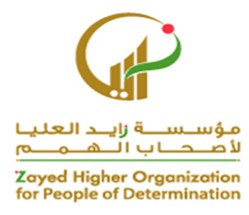 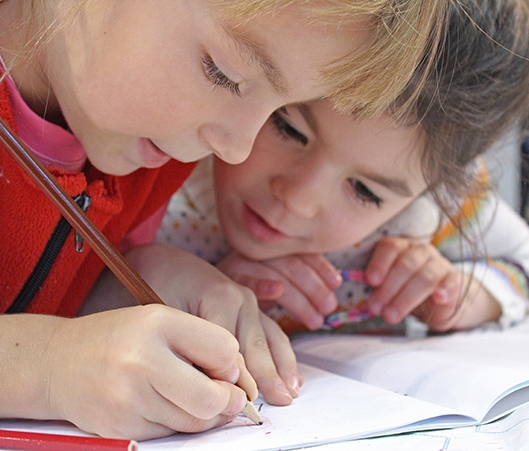 ينفذ التعليمات البسيطة
مقدم الهدف: عائشة المزروعي
3 January 2021
2
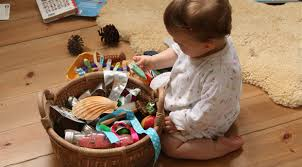 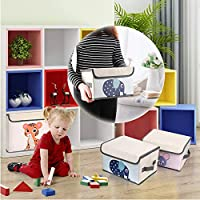 3 January 2021
3
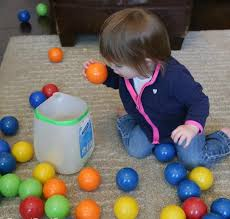 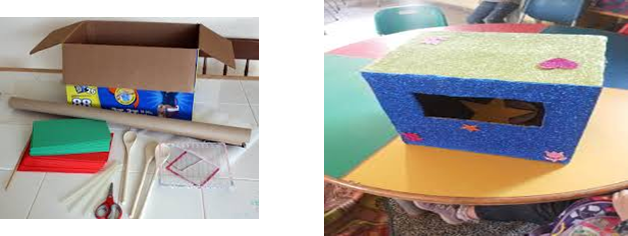 3 January 2021
4
تمرين :قص ولصق ضع السمك داخل الحوض
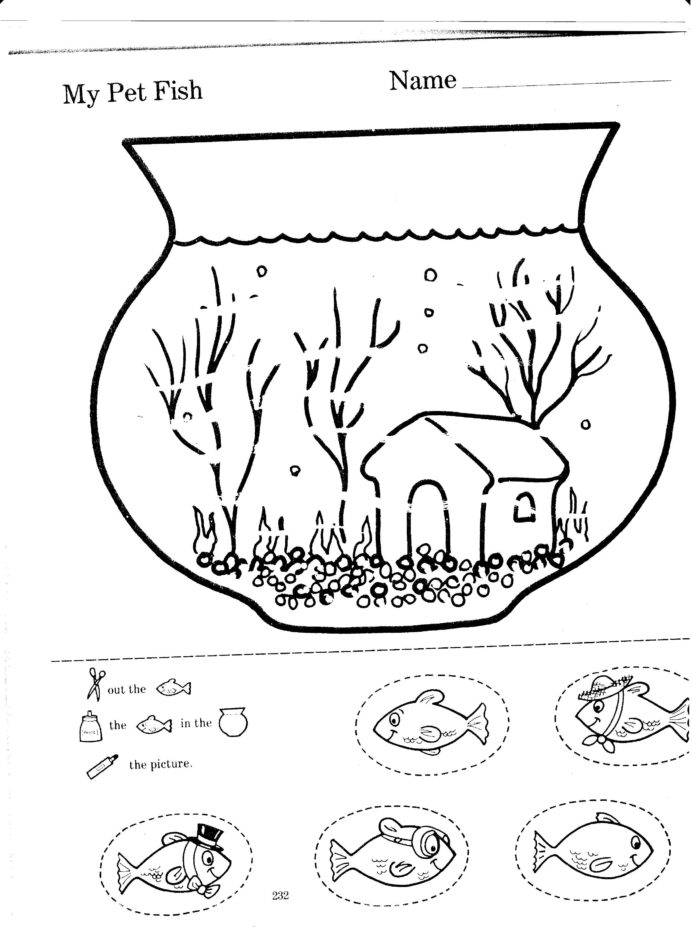 5
تمرين :تنفيذ التعليمات البسيطة
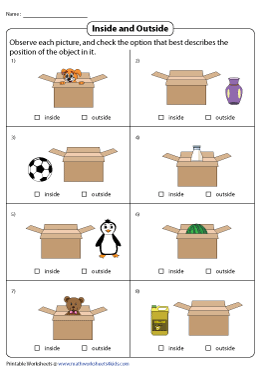 6
تمرين:فكري معي ماهي الاشياء التي يجب أن أخذها داخل حقيبة المدرسة
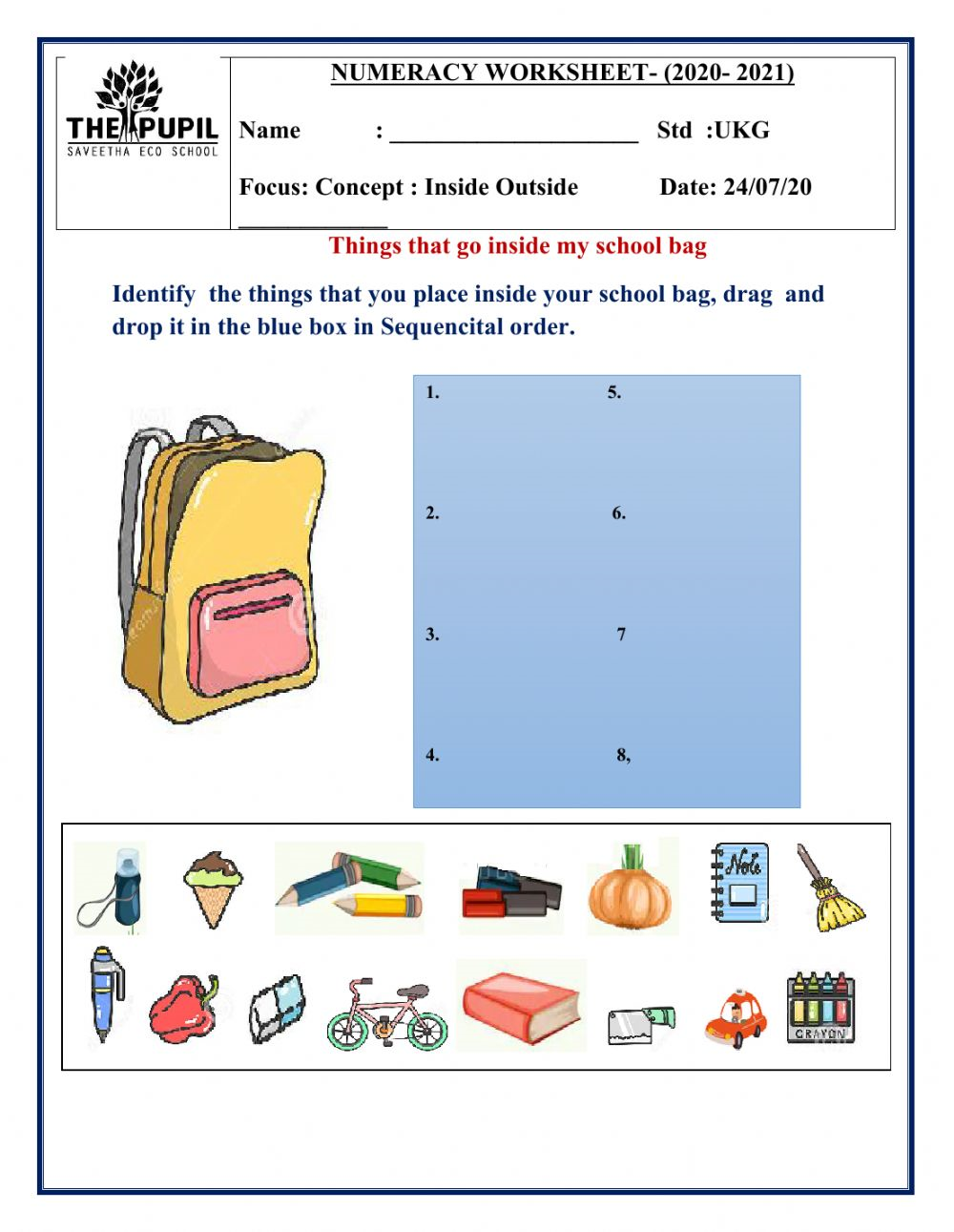 7
تمرين :تنفيذ التعليمات البسيطة
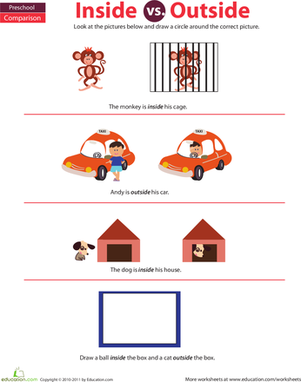 8